Транспорт     г.Владимира
Савгуста 1944 г. Владимир стал областным центром. С ростом городского населения остро встал вопрос развития городского пассажирского транспорта Наиболее экономичным считался электротранспорт.
Сначала  во Владимире хотели создать травмайные линии,  но так как улицы узкие и подъемы  крутые, решили , что будут только троллейбусы
Первый троллейбус был открыт 6 ноября 1952 ода.
Троллейбусы были просты и надежны, но неудобны как для персонала, так и для пассажиров. Кабина водителя почти не отапливалась, отсутствовал усилитель руля,. В троллейбусе было 38 сидячих мест при полной вместимости 86 человек.
Троллейбус имел  большой  спрос ,поэтому и были такие  большие  очереди
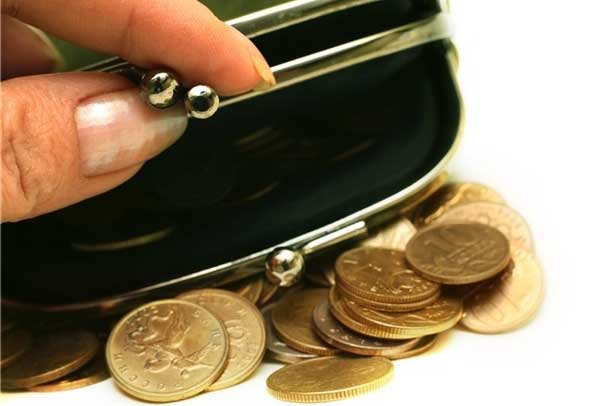 Единого проездного тарифа тогда не было. Оплата производилась в зависимости от количества остановок: за проезд от посадки до первой остановки – 20 копеек, за каждую последующую – доплата 10 копеек. Общая стоимость проезда по первому маршруту составляла один рубль.
Остановка «Плавательный бассейн». Перед московской олимпиадой1980 года были установлены новые подсвечиваемые изнутри таблички остановок троллейбуса.
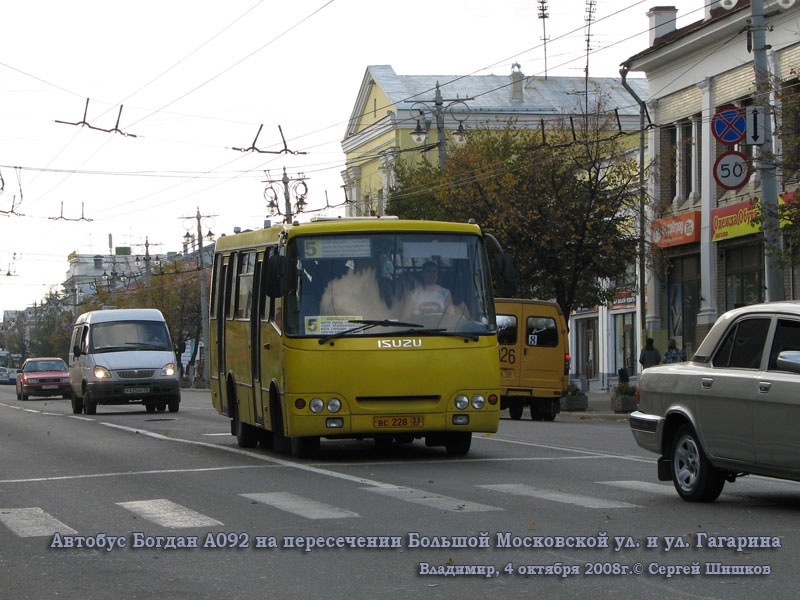 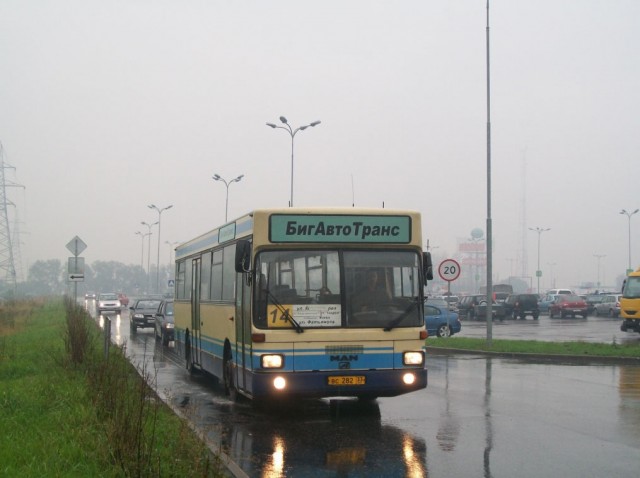 Многие годы именно троллейбус был основным видом городского транспорта. В последнее время он уступил первенство автобусу, но и сейчас, несмотря на «пенсионный возраст», троллейбус исправно служит владимирцам, оставаясь самым экологичным и самым дешевым видом городского транспорта.